phases of the cardiac cycle are
1-Atrial systole :
30% of blood pass from atria to ventricles by atrial systole
2-Isovolumetric contraction phase :
Increase ventricle pressure with no change in length of ventricle muscle (NO ventricle contraction in this phase )
3-Maximal ejection phase
Great amount of blood pass from ventricles to pulmonary artery and aorta
4-Reduced ejection phase 
Less amount of blood pass from ventricles to aorta and pulmonary artery
5-Isovolumetric relaxation phase
Decrease ventricle pressure with no change in length of ventricle muscle (ventricle muscle shows no change in length ONLY pressure decreases )
6-Maximal filling phase
70% of blood pass from atrium to ventricle by gravity 
7-Reduced filling phase
Blood pass from atrium to ventricle by gravity 
(2,3,4 ) ----ventricle systole phases 
(5,6,7) ----ventricle diastole phases
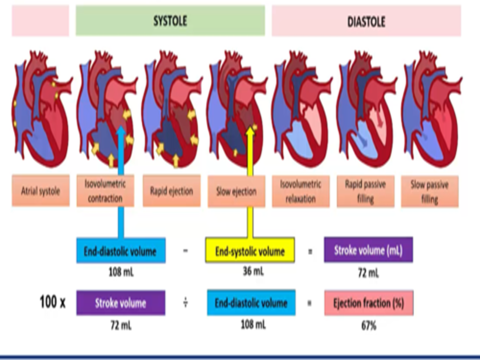 I-Atrial pressure changes during cardiac cycle 
during atrial systole : 
Increase atrial pressure (+ve a) due to systole of atria 
Then decrease atrial pressure (-ve a) due to leave of blood from atria to ventricle by systole (30%)

During isovolumetric contraction phase:
 Increase atrial pressure  (+ve c)  due to elevation of the A-V ring up by the increased ventricle pressure –this leads to decrease atrial volume and increase atrial pressure 

During maximal  and reduced ejection phases: 
Decrease (-ve c) the blood leaves ventricles so the A-V ring falls down leading to increase atrial volume
During isometric relaxation phase : 
Increase (+ve v) venous return fills the atria leading to increase atrial pressure 
During maximal filling and reduced filling phases Decrease(-ve v)  Decrease venous  return to atria and blood leaves the atria to ventricles by gravity (70%) leading to decrease atrial pressure
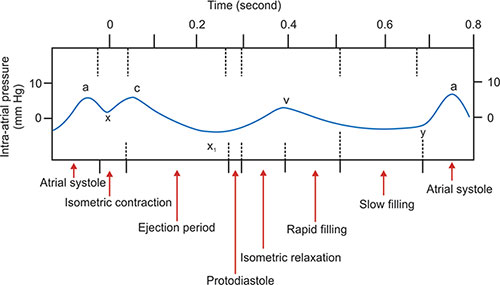 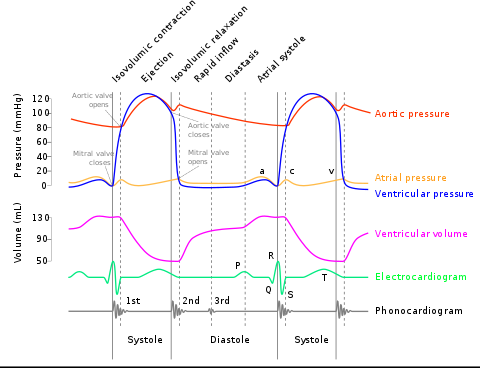 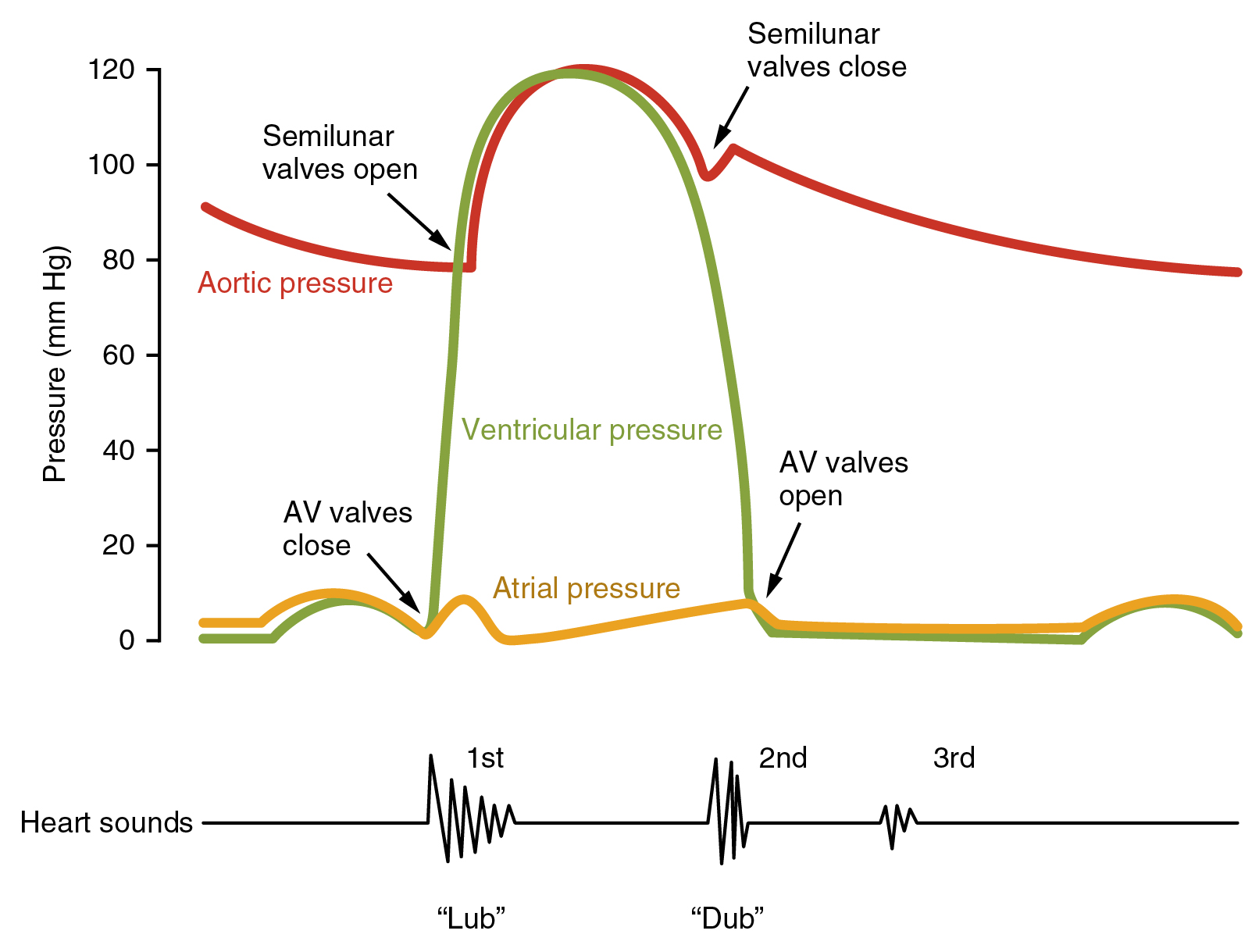 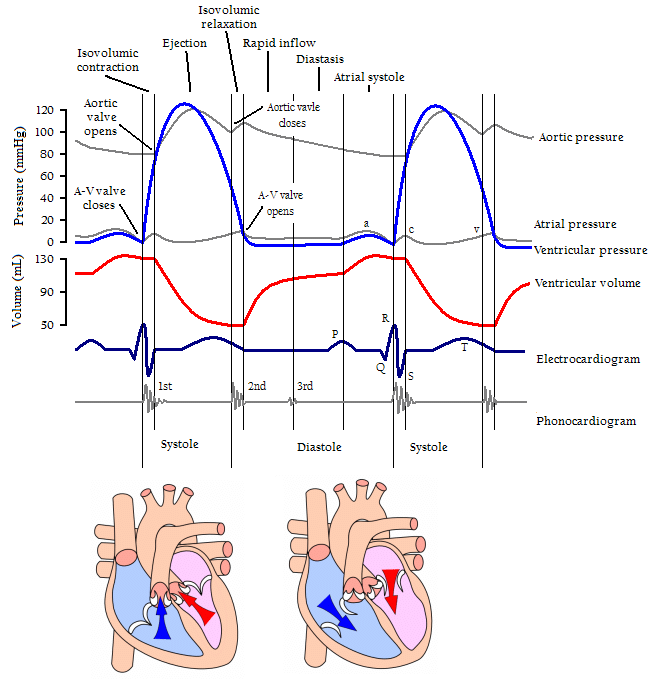 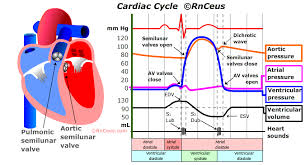 Ventricle pressure changes during cardiac cycle 
During atrial systole phase:
Increase then decrease  due to: 
blood flows from atria to ventricle increase ventricle pressure then ventricle relax to accommodate the blood leading to  decrease ventricle pressure 

During isometric contraction phase :
 Increase Pressure  in ventricles with no change in volume of the ventricles  to reach (80 mmHg)
During maximal ejection phase : 
Increase Ventricle pressure due to contraction of ventricle --contract increase pressure in ventricles   to  reach 120 mmHg in left ventricle  25 mmHg in right ventricle
During reduced ejection phase :
Pressure begins to decrease due to Decrease  flow of blood from ventricle to aorta ---decrease pressure in ventricles 
   
    During isometric relaxation phase 
Decrease Ventricle pressure decreases without change in volume 

During maximal and reduced filling phases 
 Increase  Blood flows from atria to ventricles by gravity –increases ventricle  pressure
State of the A-V valves :
 atrial systole phase open
Isometric contraction phase  closed 
Maximal ejection phase closed 
Reduced ejection phase closed 
Isometric relaxation phase closed 
Maximal filling and reduced filling phases Open
State of semilunar valves 
Close in all phases of cardiac cycle except the two phases 
-maximal and reduced ejection phases
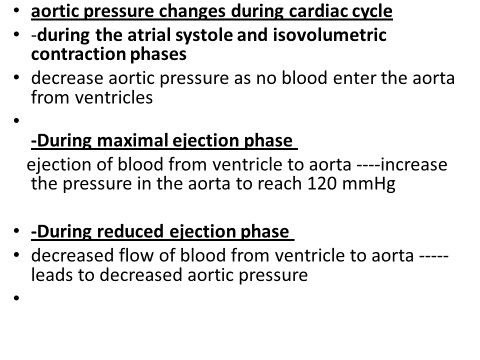 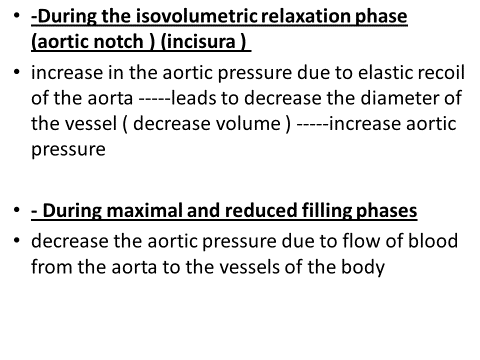 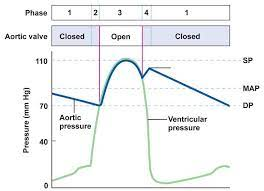 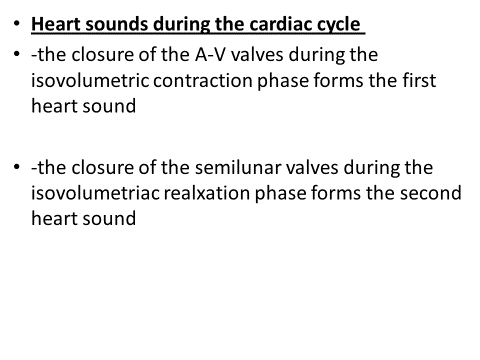 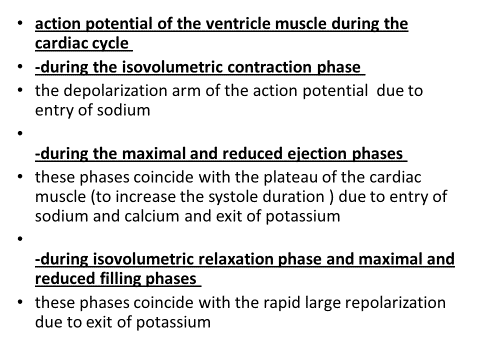 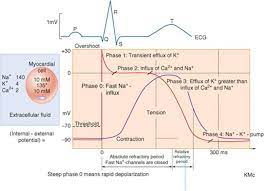 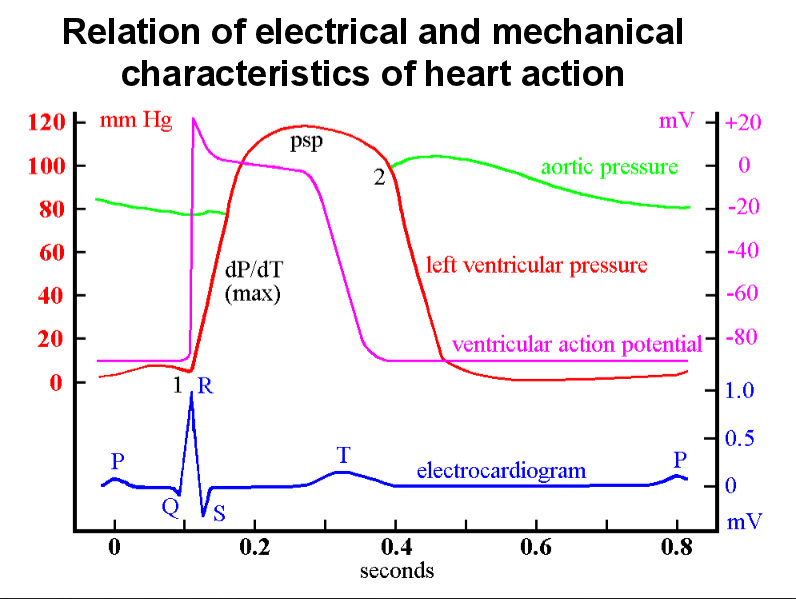 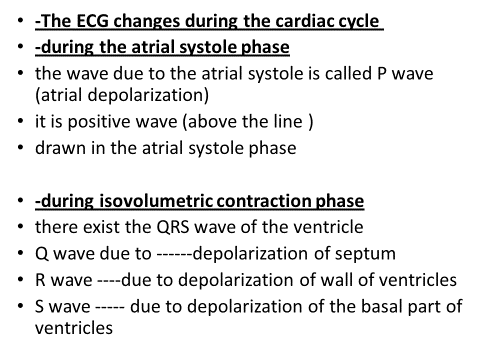 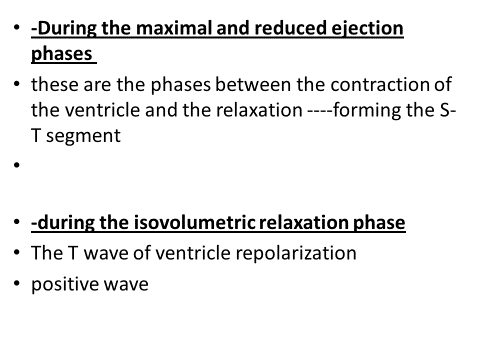 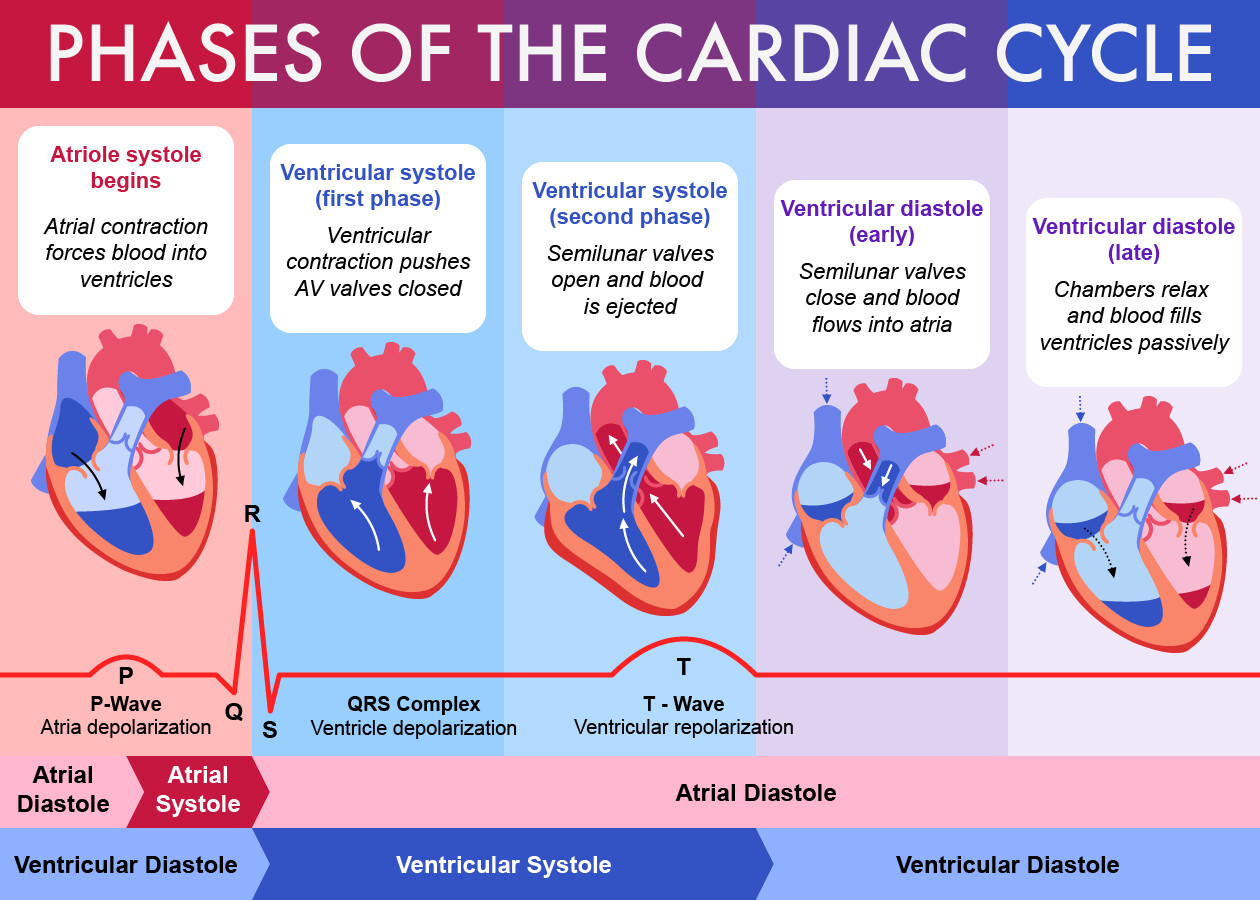